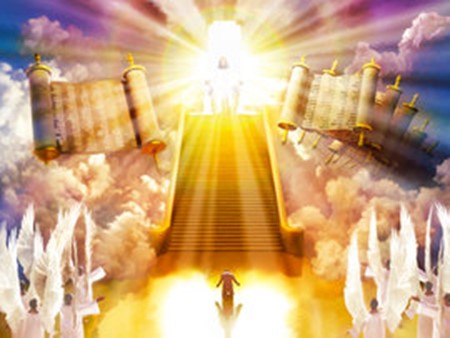 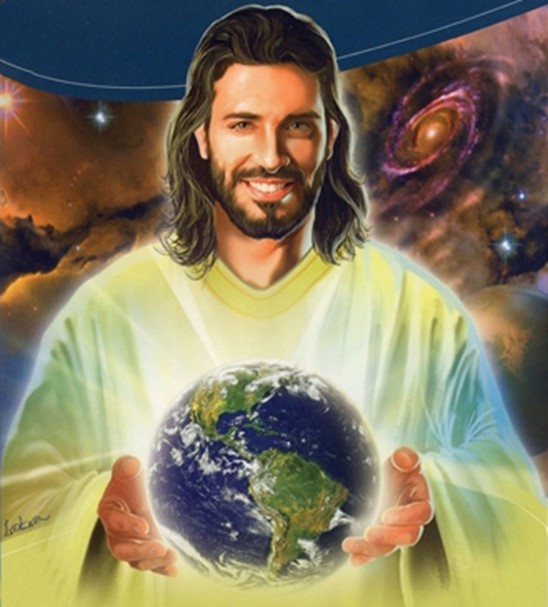 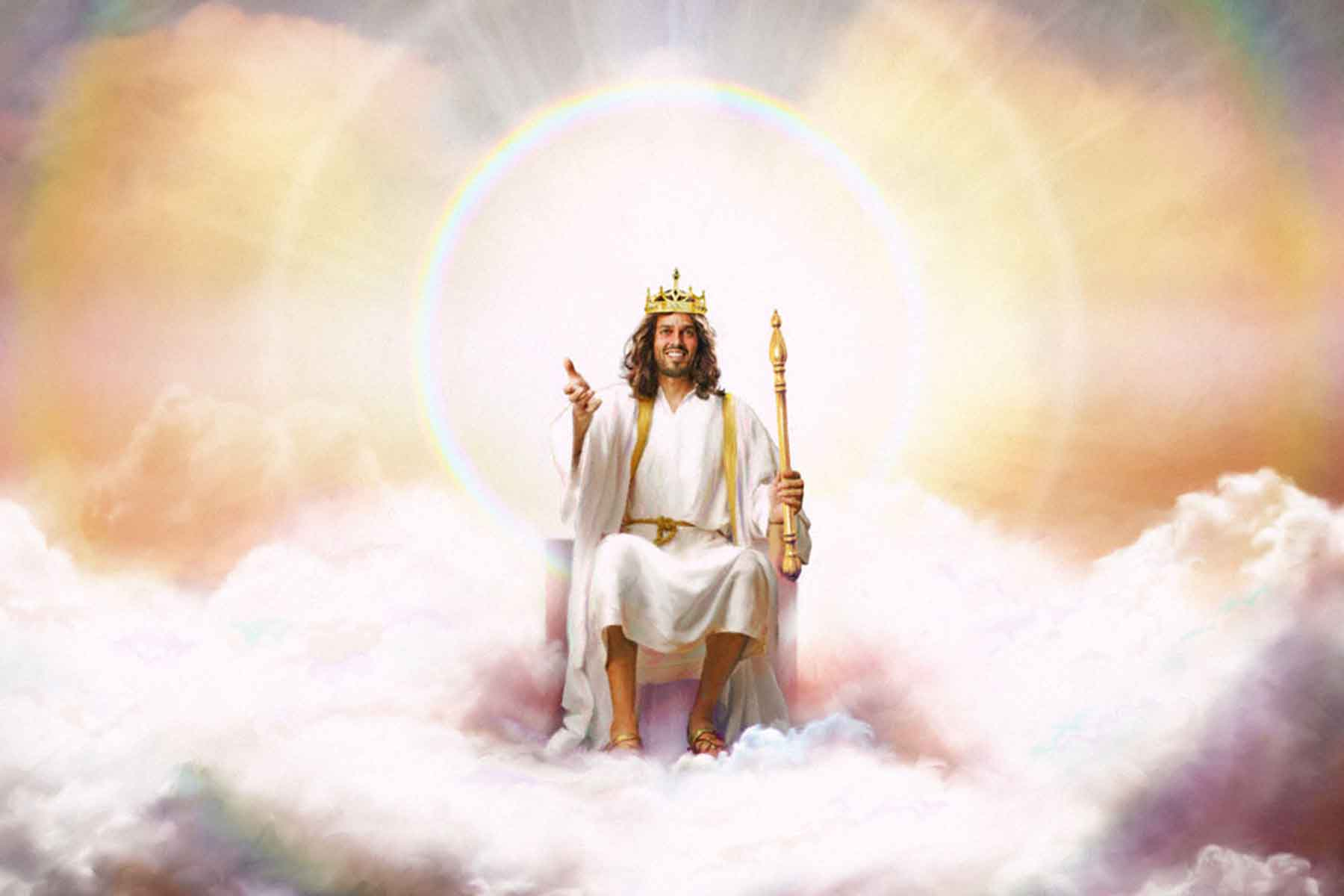 NUESTRO CREADOR, REY Y JUEZ
DIOS COMO CREADOR
Salmo 100:1 – Invitación a cantar a Dios…
Salmo 8:1a – El nombre de Dios es glorioso
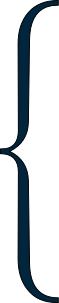 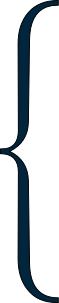 Salmo 100:2a – Invitación a servir a Dios con alegría
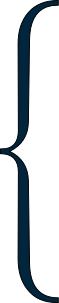 Salmo 8:1b-4 – Dios es el Creador
Salmo 100:2b – Invitación a ir a Dios
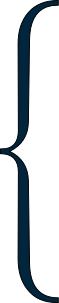 Salmo 100:3 – Recordemos que somos creados por Dios
Salmo 8:5-8 – La humanidad es la corona de la Creación
Salmo 100:4a – Invitación a ir a Dios
Salmo 100:4b – Invitación a alabar a Dios
Salmo 8:9 – El nombre de Dios es glorioso
Salmo 100:5 – … porque es bueno y amante
DIOS COMO REY
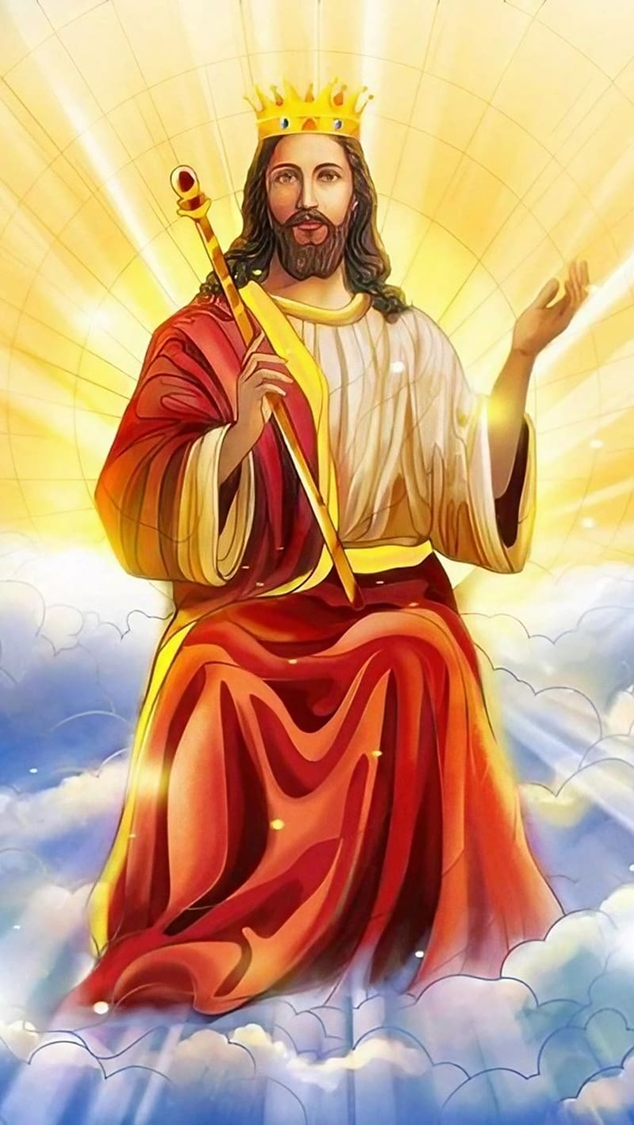 Dios creó el Universo y, por consiguiente, le pertenece. Por eso, Dios es su Rey.
Dios, como Rey, es la fuente de paz y confianza para sus hijos.
DIOS COMO JUEZ
Dios es Juez porque es Rey. Él legisla y hace cumplir su Ley.
EL DIOS DEL PACTO
En el antiguo Cercano Oriente, un pacto era un acuerdo entre un rey poderoso y su vasallo. Este acuerdo incluía lo que se le exigía al vasallo para permanecer bajo la protección de su soberano. Esto se aplica a la relación entre el Rey del Cielo y sus seguidores.
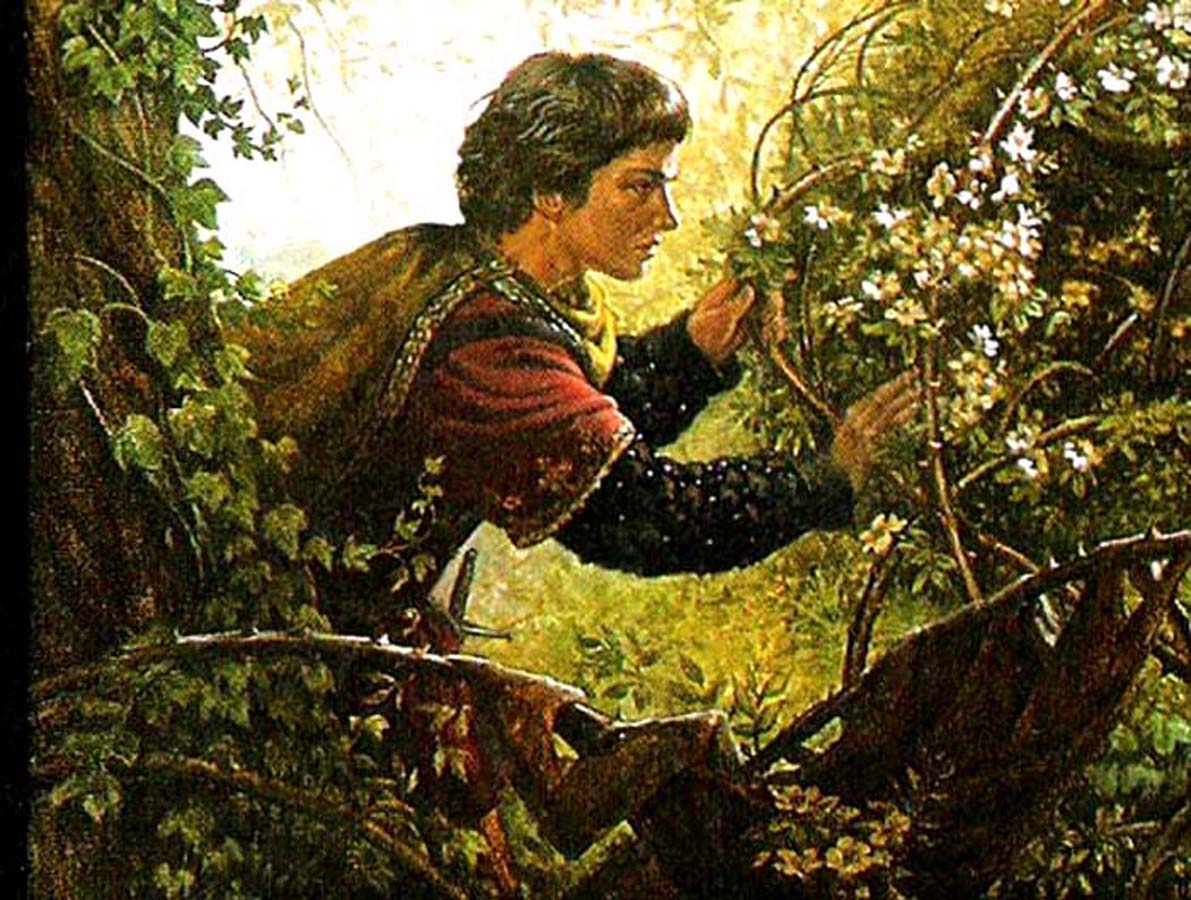 En el salmo 7 vemos como David, amparado en el Pacto, invoca a Dios antes de la batalla, para que lo proteja.